FINANZAS I
Tercer semestre
Prueba de diagnóstico
El director financiero o CFO (Chief Financial Officer) es el ejecutivo responsable de la gestión financiera de una empresa u organización. Su función principal es supervisar y controlar las finanzas de la empresa para garantizar su sostenibilidad financiera a largo plazo.


Entre sus responsabilidades se encuentran:
la planificación financiera,
la gestión del riesgo, 
la elaboración de presupuestos,
la gestión de la tesorería,
la contabilidad; y
la presentación de informes financieros a los accionistas y los organismos reguladores. 

También pueden estar a cargo de las relaciones con los inversores y de la gestión de fusiones y adquisiciones.
El papel del Director Financiero.
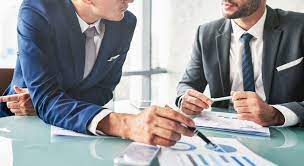 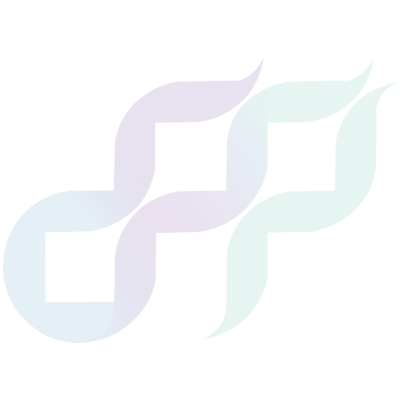 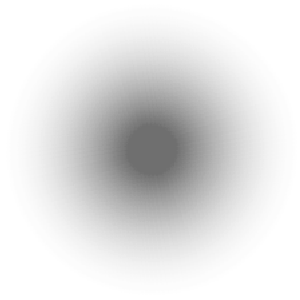 1.1. FINANZAS
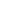 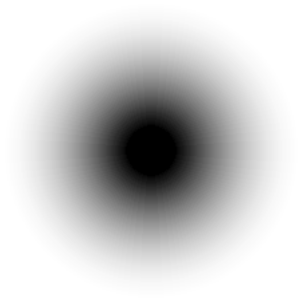 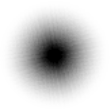 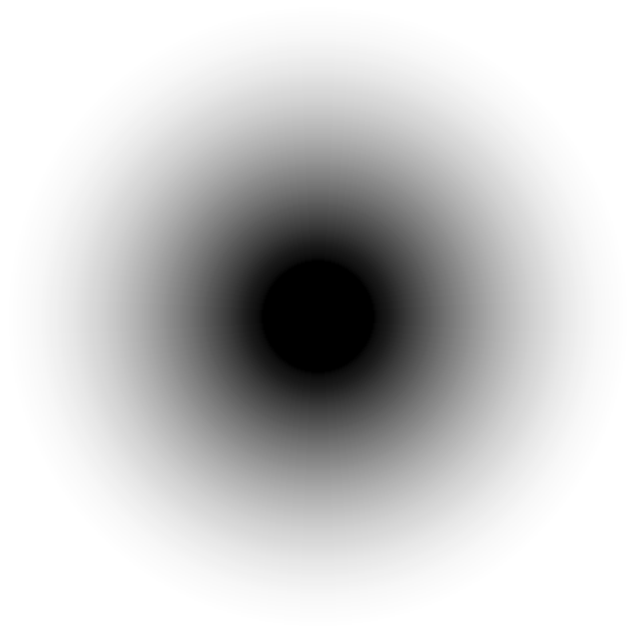 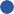 1.2. LA FUNCIÓN FINANCIERA
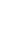 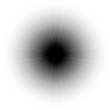 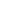 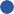 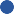 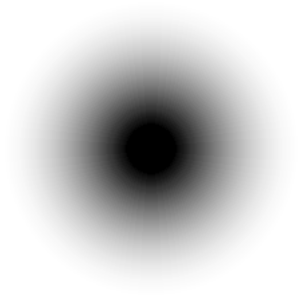 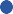 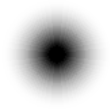 1.3. EL OBJETIVO BÁSICO FINANCIERO
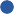 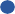 ANÁLISIS  FINANCIERO
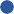 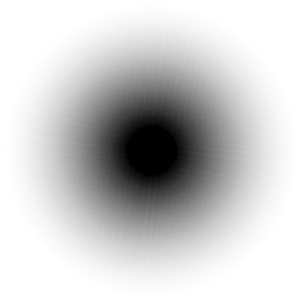 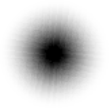 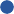 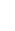 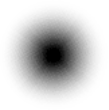 1.4. DIAGNÓSTICO FINANCIERO
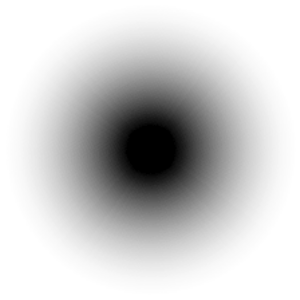 1.5. ESTADOS FINANCIEROS
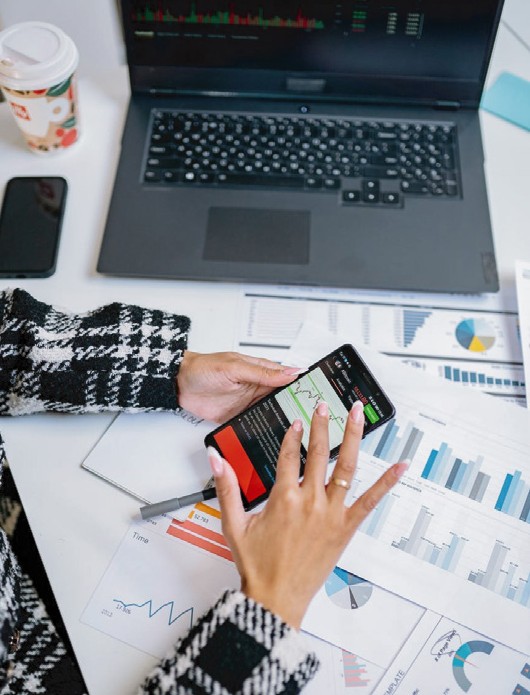 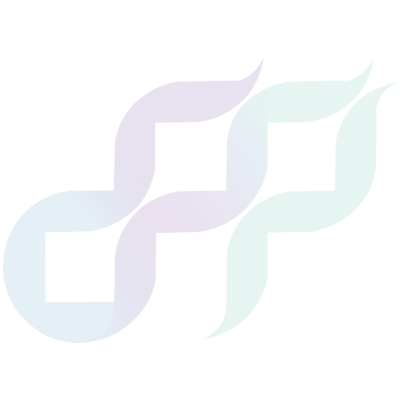 1.1. FINANZAS
Finanzas es el área de la economía que estudia el  funcionamiento de los mercados de dinero y capi-  tales, las instituciones que operan en ellos, las  políticas de captación de recursos, el valor del  dinero en el tiempo y el coste del capital.
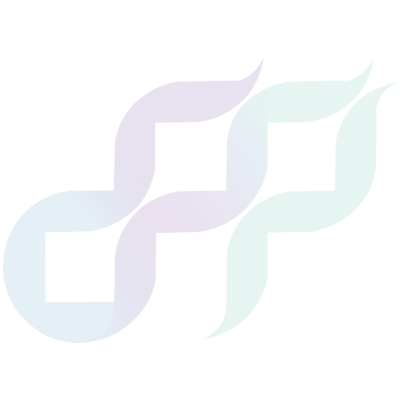 1.1. FINANZAS
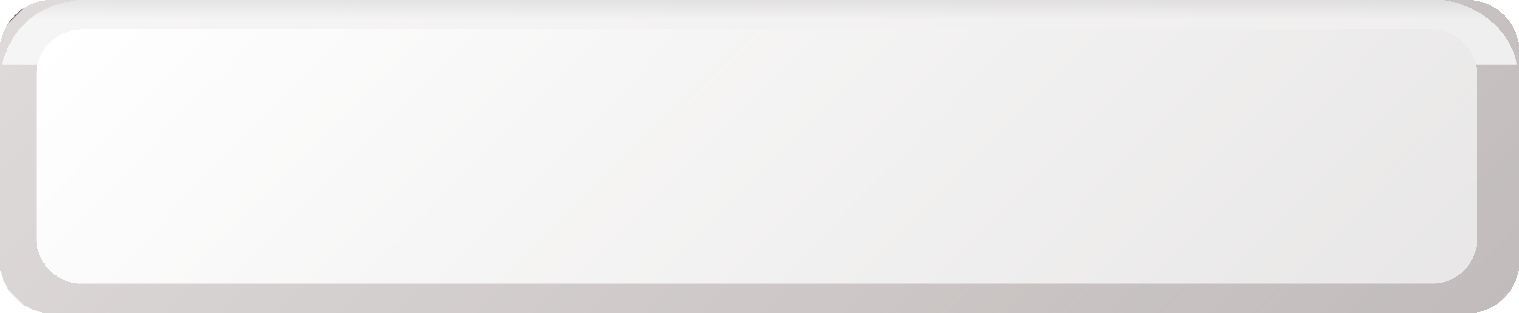 CONSTITUYE LA ACTIVIDAD ECONÓMICA DEL SECTOR PÚBLICO LAS  FINANZAS PÚBLICAS CONSTITUYEN LA ACTIVIDAD ECONÓMICA DEL  SECTOR PÚBLICO, CON SU PARTICULAR Y CARACTERÍSTICA ESTRUCTURA  QUE CONVIVE CON LA ECONOMÍA DE MERCADO, DE LA CUAL OBTIENE  LOS RECURSOS Y A LA CUAL LE PRESTA UN MARCO DE ACCIÓN.
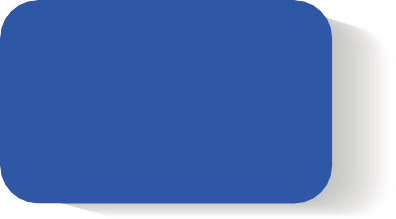 FINANZAS  PÚBLICAS
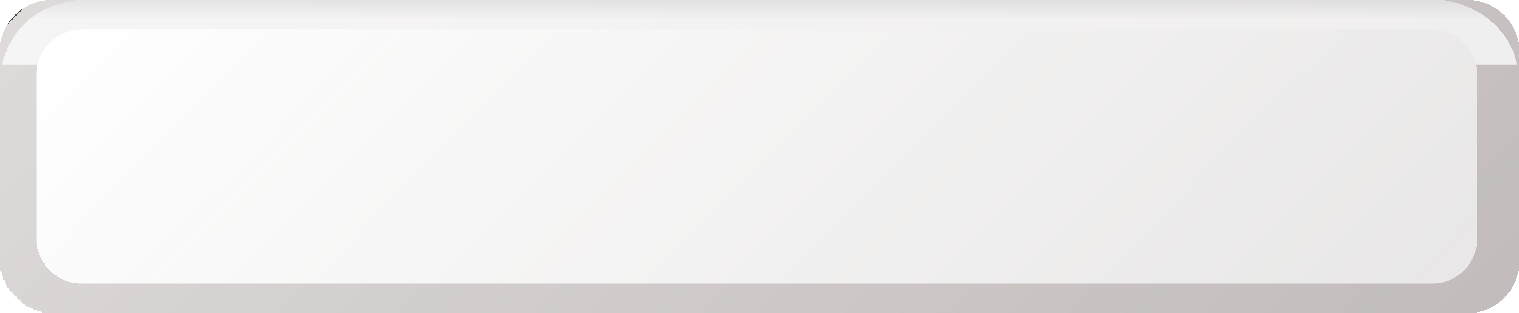 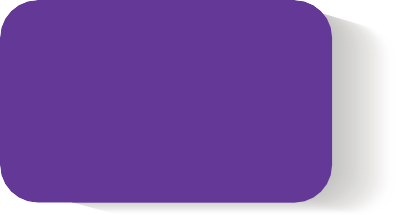 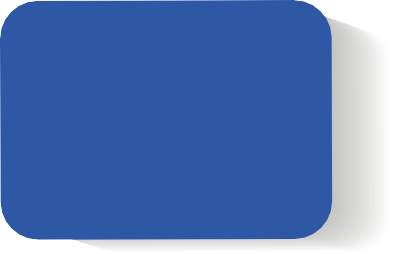 SON AQUELLAS QUE SE CENTRAN EN LAS DECISIONES MONETARIAS O  DE INVERSIÓN QUE TOMAN LAS EMPRESAS , EN LAS HERRAMIENTAS Y  ANÁLISIS QUE SE UTILIZAN PARA TOMAR ESAS DECISIONES.
TIPOS  DE
FINANZAS
FINANZAS EM-  PRESARIALES
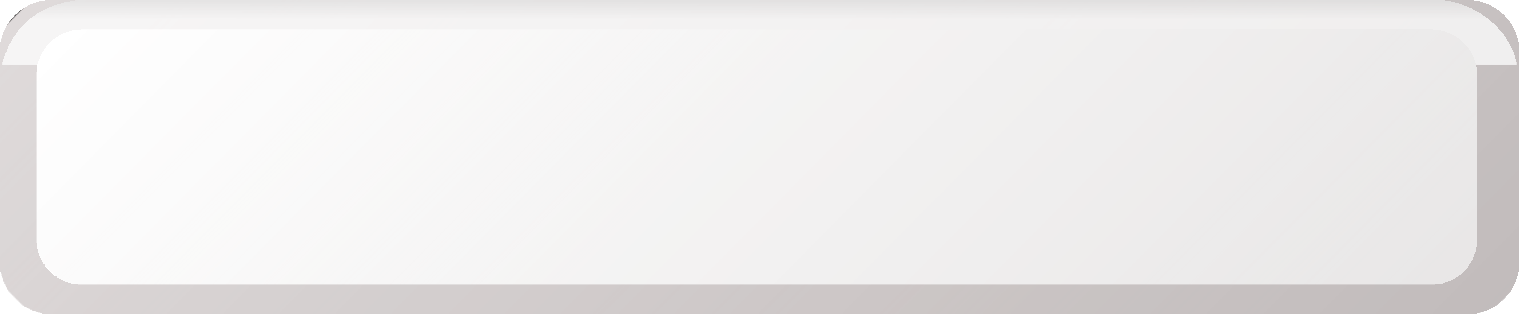 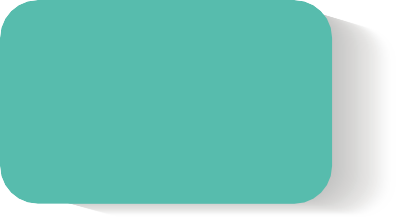 ESTÁN RELACIONADAS CON LA CAPACIDAD DE GENERAR AHORRO POR  PARTE DE LOS INDIVIDUOS, ASÍ COMO DE OBTENER RECURSOS FINAN-  CIEROS ADICIONALES PROCEDENTES, POR EJEMPLO, DE LAS ENTIDADES  FINANCIERAS
FINANZAS  PERSONALES
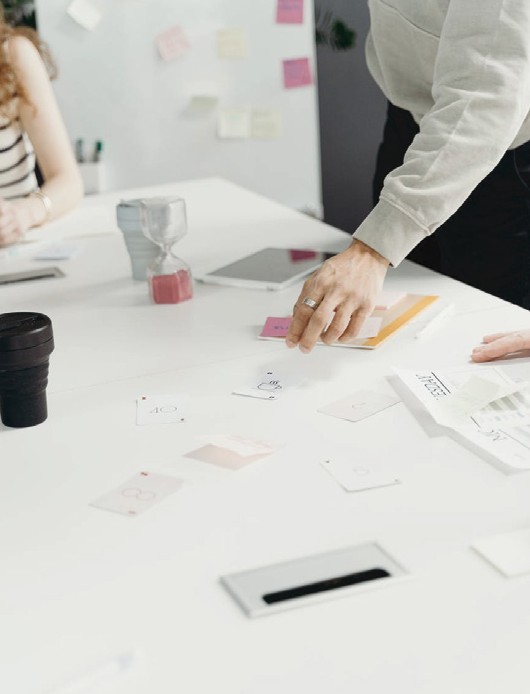 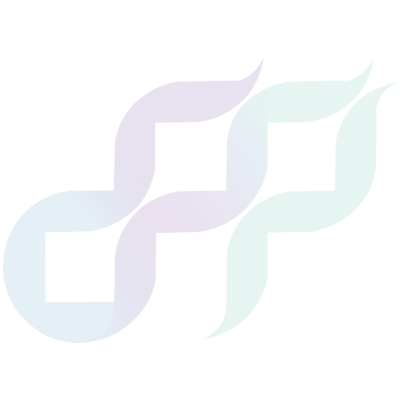 1.2. LA FUNCIÓN FINANCIERA
La operación de las empresas implica  llevar a cabo una serie de actividades
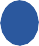 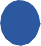 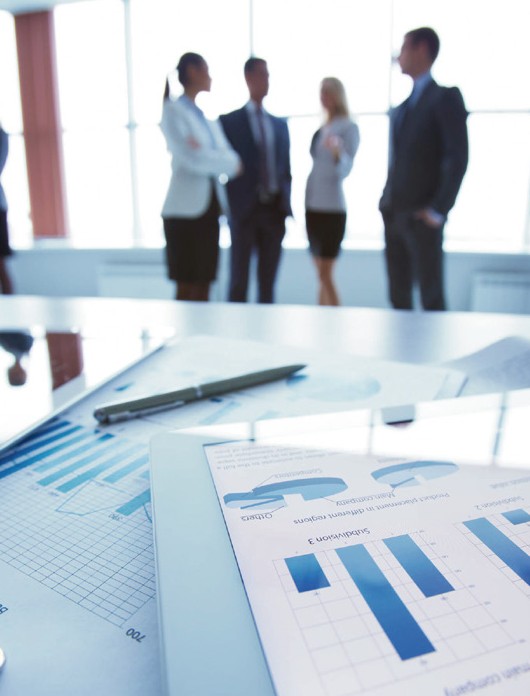 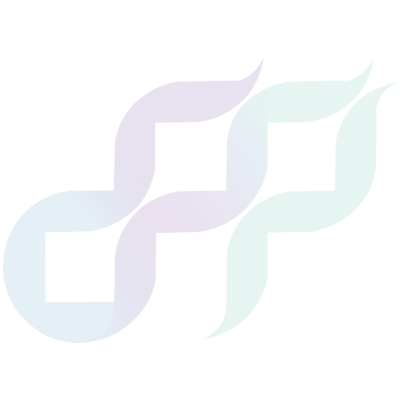 1.2. LA FUNCIÓN FINANCIERA
EMPRESA
Una empresa es una organización, institución, o industria,  dedicada a actividades o persecución de fines económicos  o comerciales, para satisfacer las necesidades de bienes  y/o servicios de las personas
1.2. LA FUNCIÓN FINANCIERA
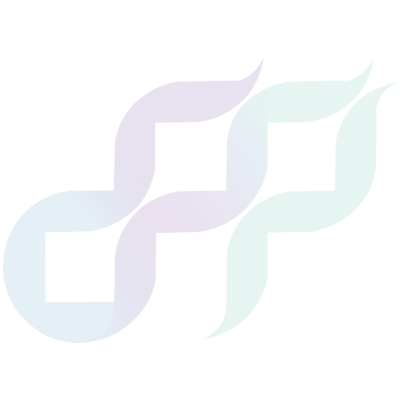 COMPONENTES
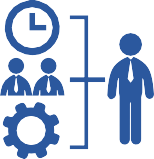 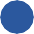 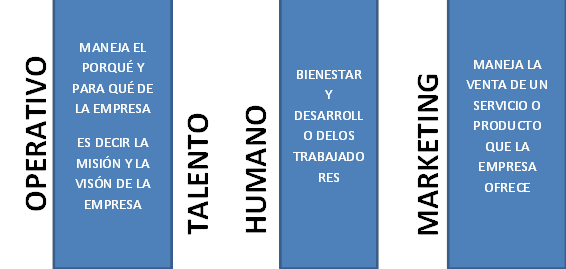 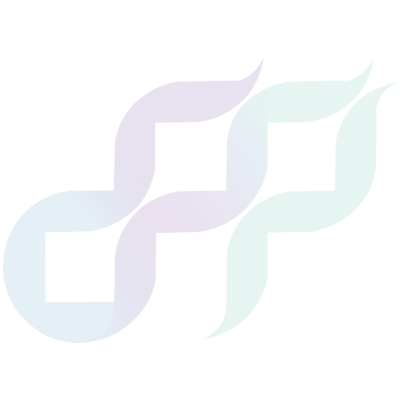 1.2. LA FUNCIÓN FINANCIERA
FINANZAS
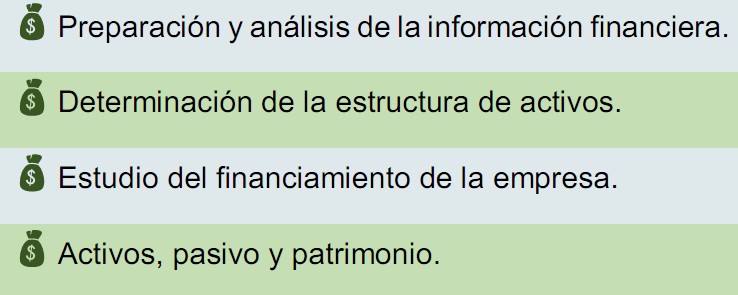 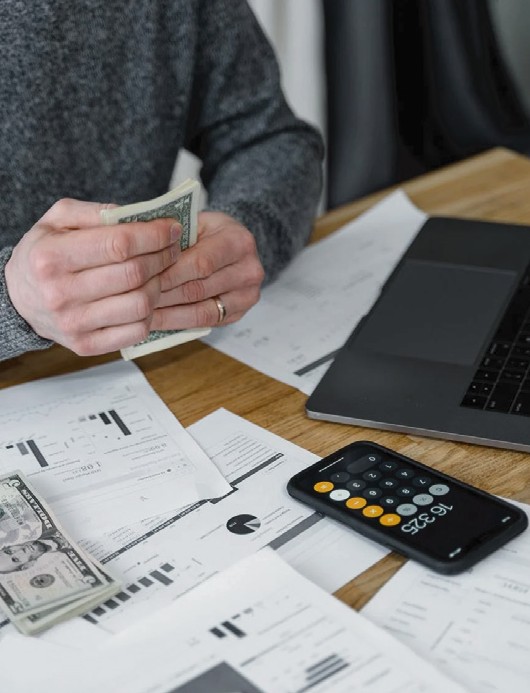 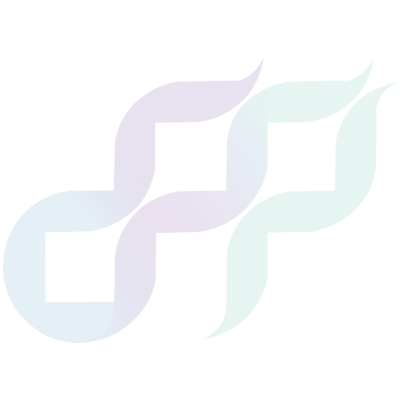 1.3. EL OBJETIVO BÁSICO FINANCIERO
Maximización de las utilidades
Basada en una estrategia planificada
Debe visualizarse desde una perspecti-  va de largo plazo
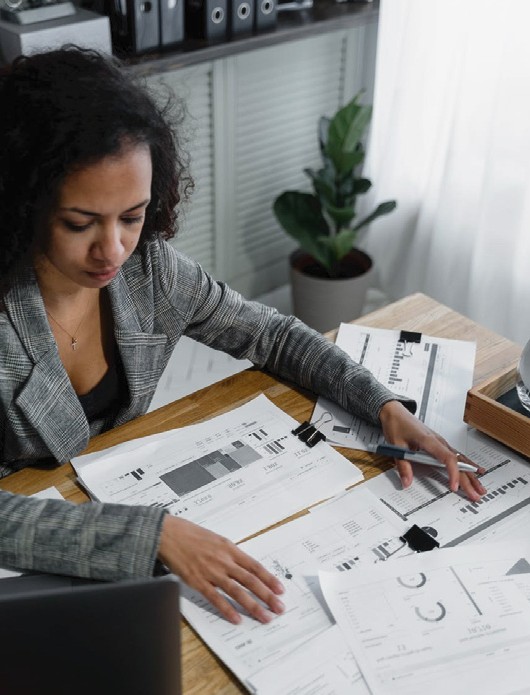 1.4. DIAGNÓSTICO FINANCIERO
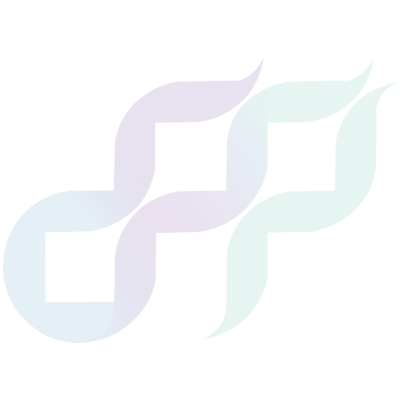 ANÁLISIS FINANCIERO – DIAGNÓSTICO  FINANCIERO

Se define	como el estudio que se hace  de la información que proporciona	la  contabilidad para determinar el estado de  la situación financiera de la empresa
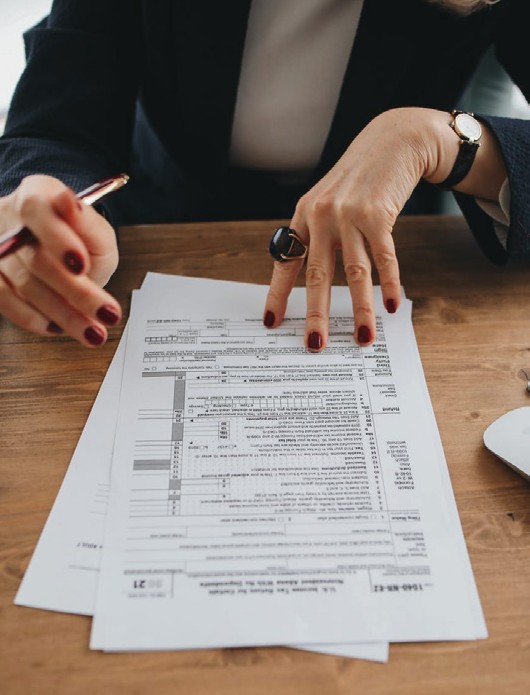 1.4. DIAGNÓSTICO FINANCIERO
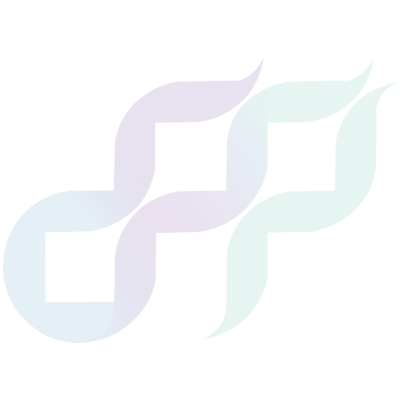 EL ANÁLISIS FINANCIERO AYUDA  DAR RESPUESTA A LAS SIGUIENTES  INTERRIOGANTES

►¿El capital de trabajo es suficiente para atender el
desarrollo de la empresa?
►¿Cómo se ha financiado la empresa?
►¿La empresa ha fortalecido su patrimonio?
►¿Qué variaciones positivas o negativas presenta la  empresa a lo largo
►¿Se están logrando los objetivos de rentabilidad que
se han definido?
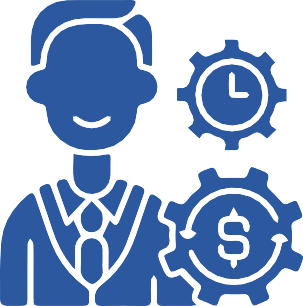 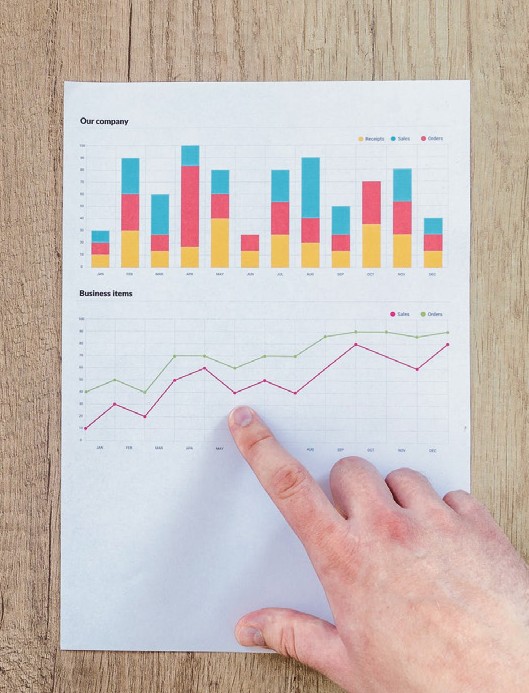 1.5. ESTADOS FINANCIEROS
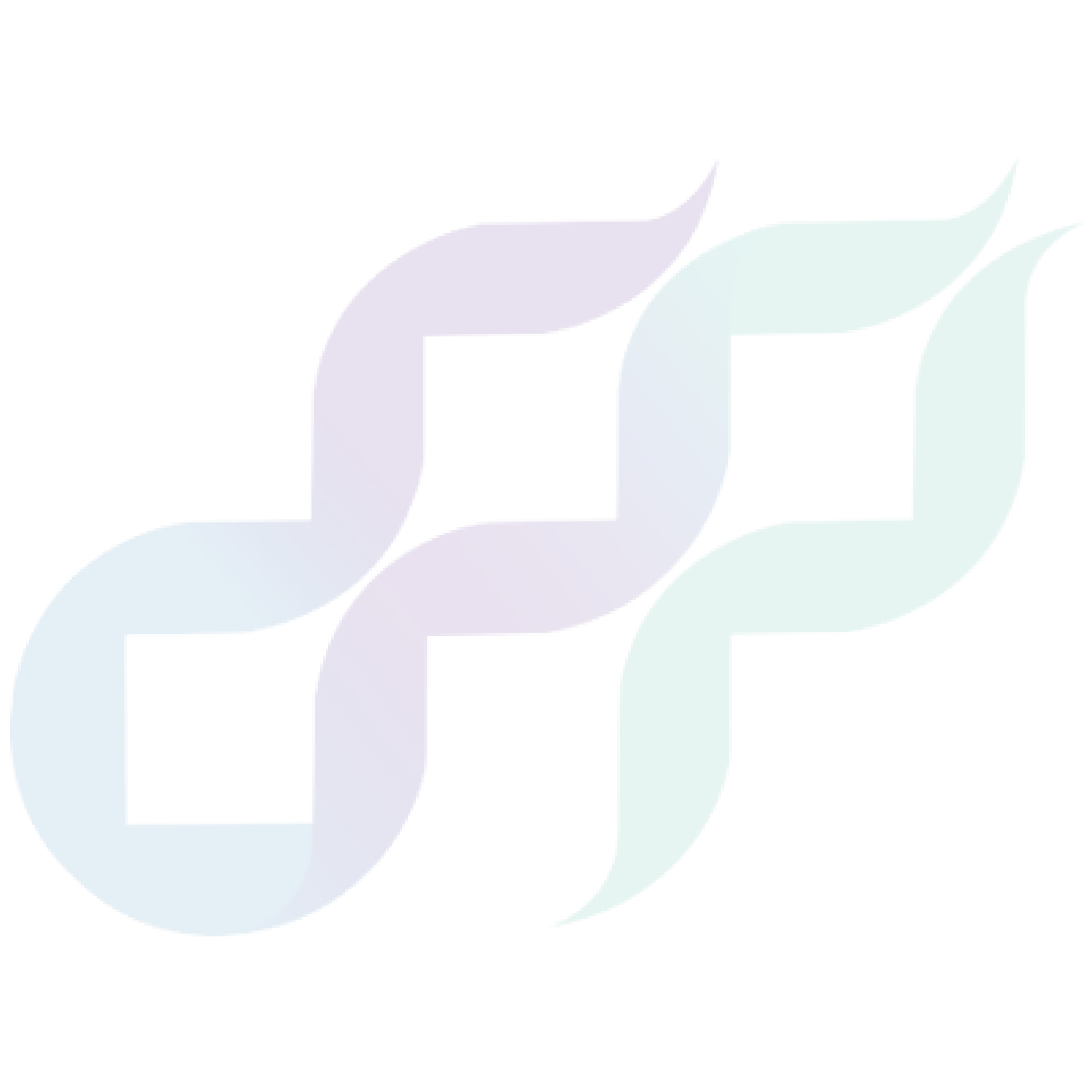 “Los estados financieros, también denomi-  nados estados contables, son informes que  utilizan las instituciones o empresas para  reportar la situación económica y financiera  y los cambios que experimenta la misma a  una fecha o período determinado”
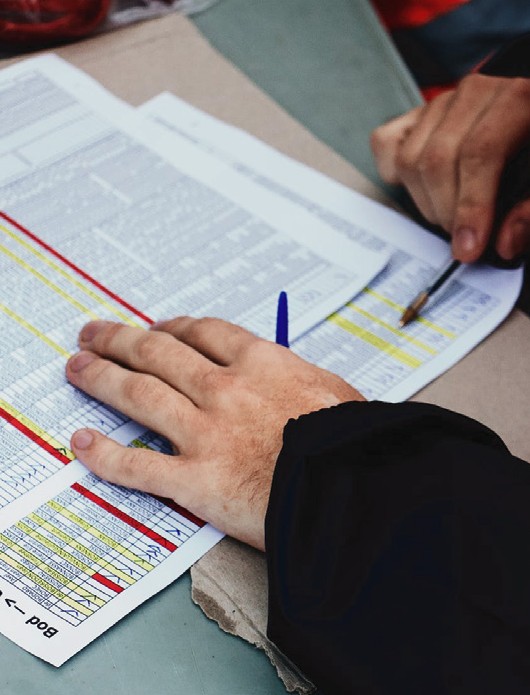 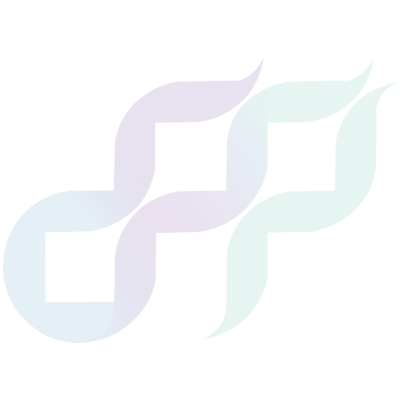 1.5. ESTADOS FINANCIEROS
Clases de Estados Financieros
►Estado de Situación Financiera o Balance General
►Estado de Desempeño o Estado de Resultados
►Estado de Cambios en el Capital Contable o Patrimonio
►Estado de Cambios en la Situación Financiera
►Estado de Flujos de Efectivo
►Notas a los Estados Financieros
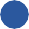 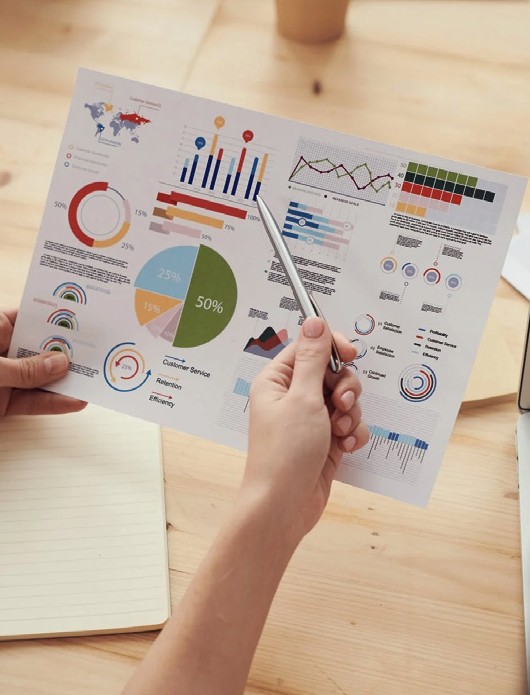 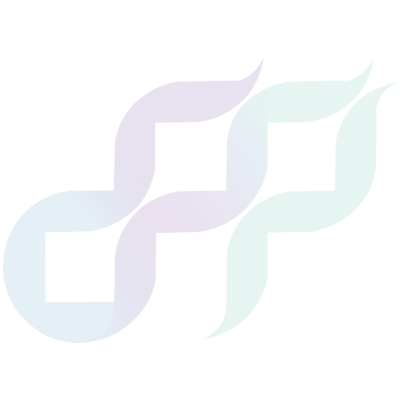 1.5. ESTADOS FINANCIEROS
Balance General o Estado de  Situación Financiera
Estado contable que muestra en un momento  determinado la composición de los activos,  pasivos y patrimonio de una entidad.
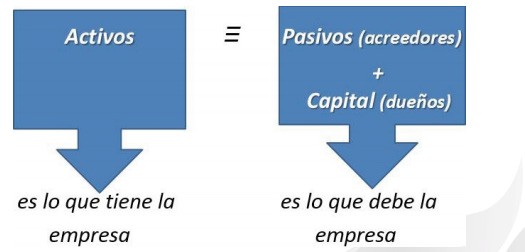 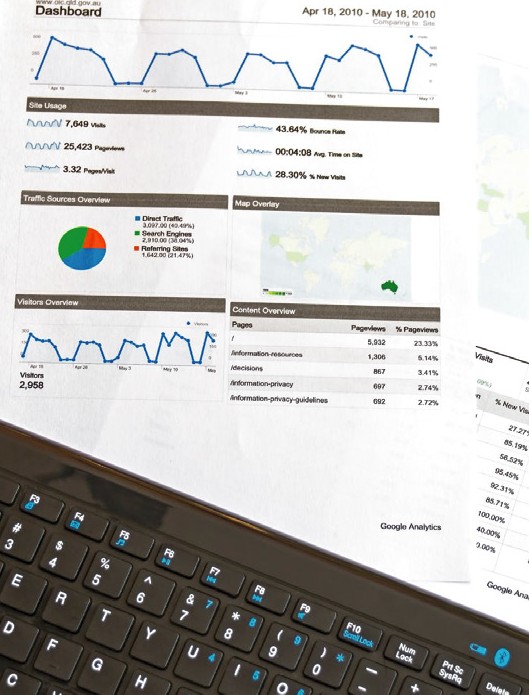 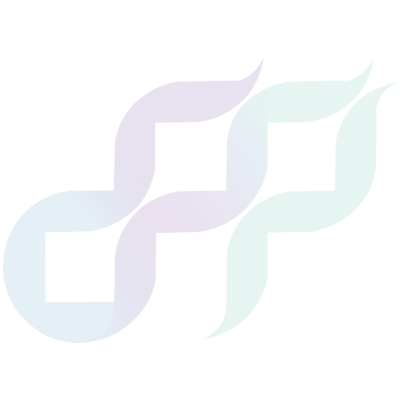 1.5. ESTADOS FINANCIEROS
Estructura del Balance General
Activos: Son todos los bienes y derechos que  posee una entidad y que están al servicio de la  misma con el objetivo de obtener utilidad

Pasivos: Agrupa el conjunto de las cuentas que  representan las obligaciones contraídas por el  ente económico en desarrollo de su actividad

Patrimonio: Representa el valor de los derechos  de los propietarios sobre los recursos o activos  de la organización
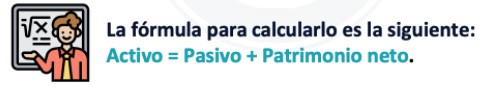 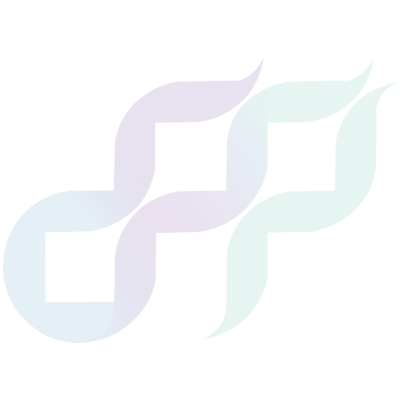 1.5. ESTADOS FINANCIEROS
Clasificación de los Activos
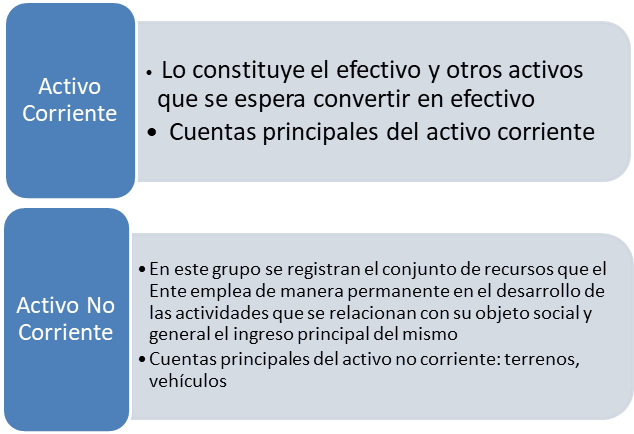 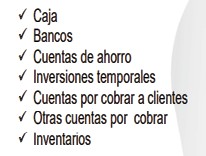 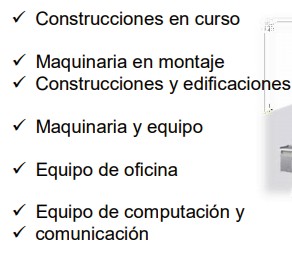 1.5. ESTADOS FINANCIEROS
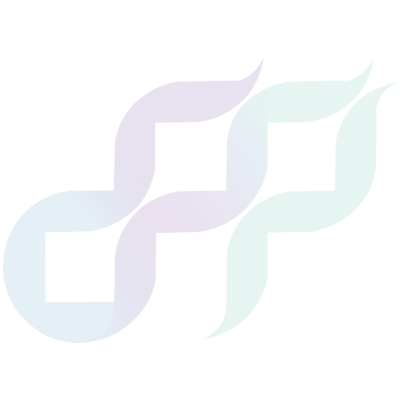 Clasificación de los Pasivos
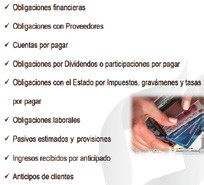 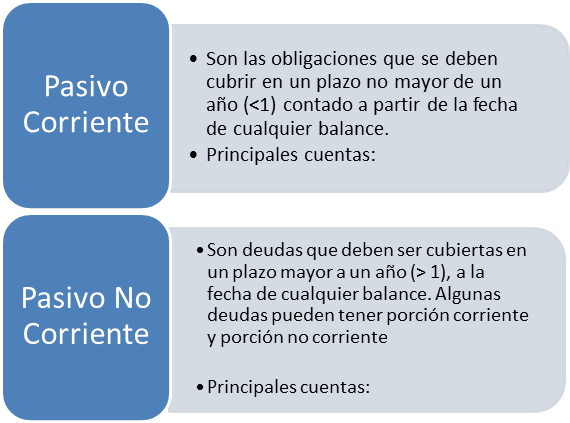 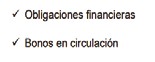 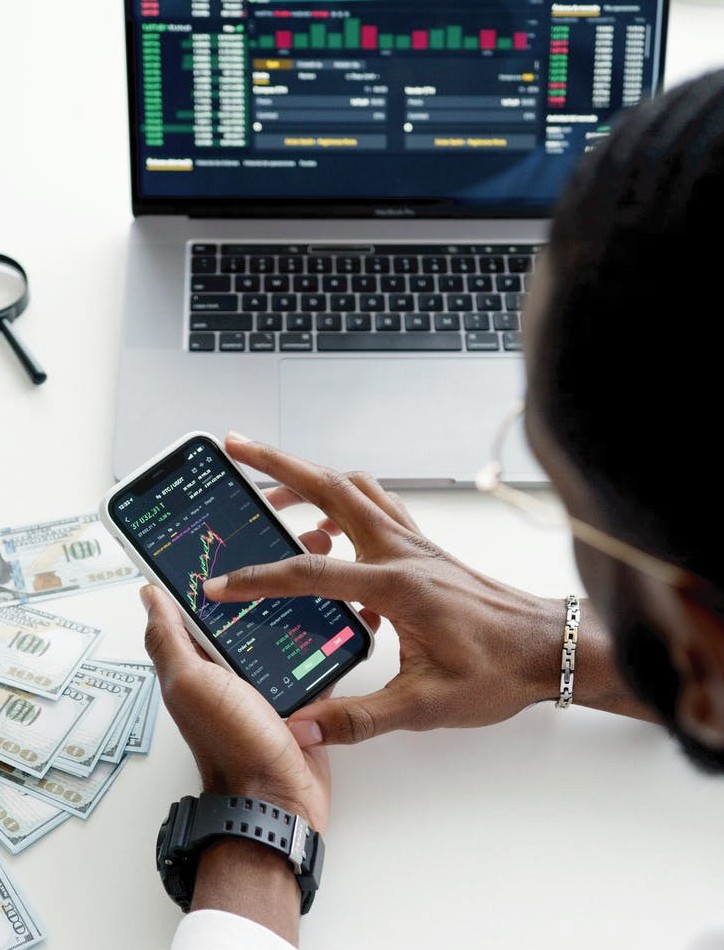 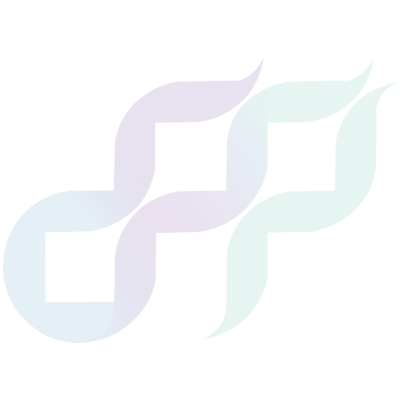 1.5. ESTADOS FINANCIEROS
Patrimonio

►Capital
►Superávit de capital
►Utilidades del ejercicio
►Utilidades de ejercicios anteriores
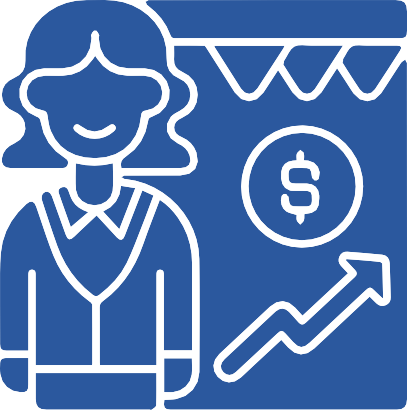 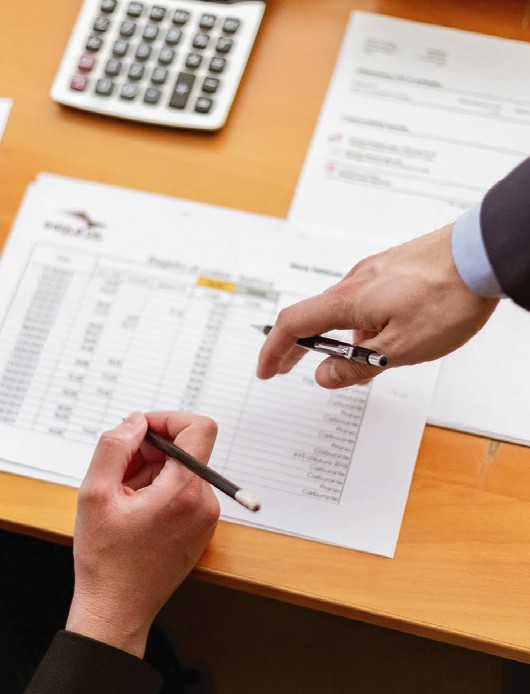 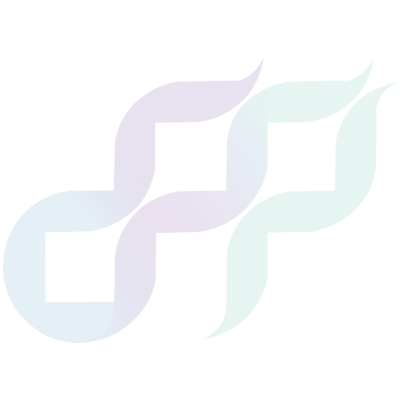 1.5. ESTADOS FINANCIEROS
Estado de Resultados o  Estado de desempeño
Es el estado que refleja la operación de la empresa  en un lapso determinado para dar a conocer de  manera detallada y ordenada el resultado económico  del ejercicio contable. También se le conoce con el  nombre de estado de ingresos y egresos, estado de  rentas y gastos, o estado de pérdidas y ganancias.
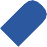 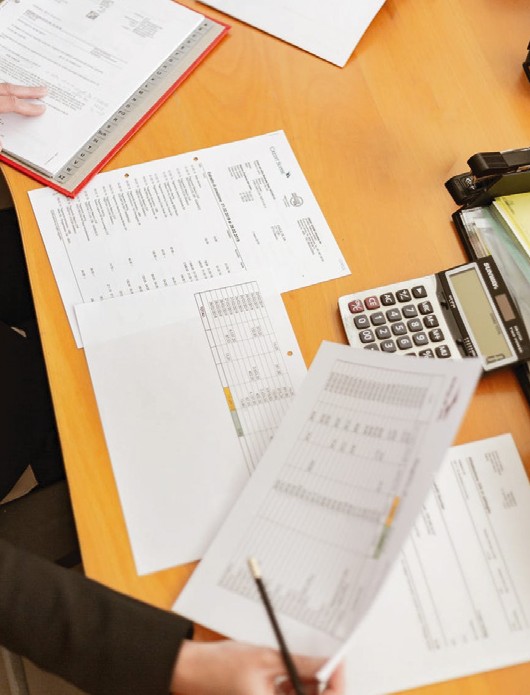 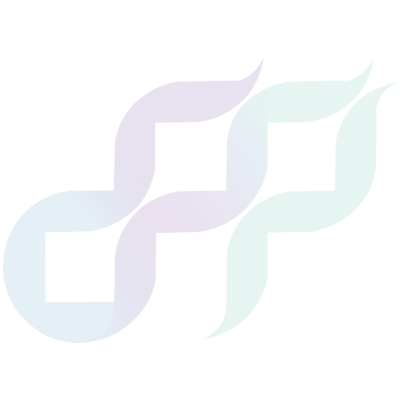 1.5. ESTADOS FINANCIEROS
Secciones del Estado de Resultados

Observe que el estado de resultados está dividido  en cuatro grandes secciones:
Ingresos
Costo de los bienes vendidos
Gastos de operación
Renglones no operacionales
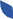 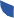 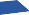 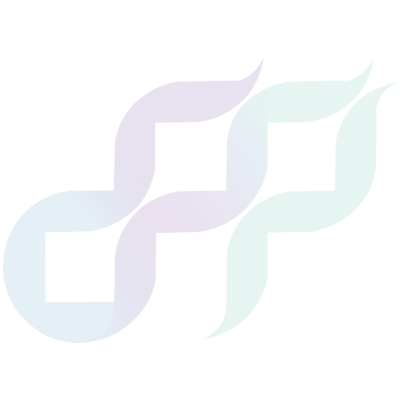 1.5. ESTADOS FINANCIEROS
Clasificación de los Ingresos
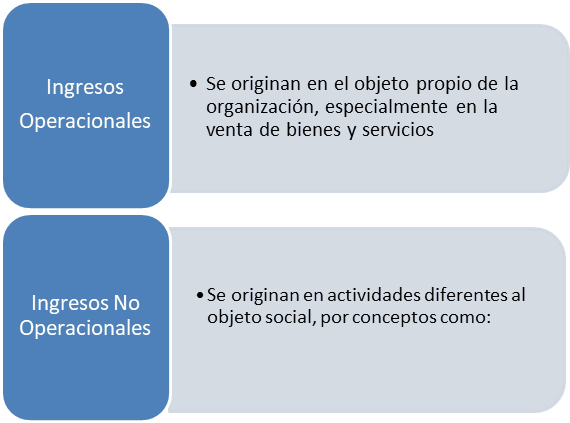 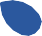 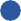 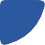 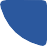 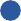 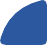 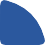 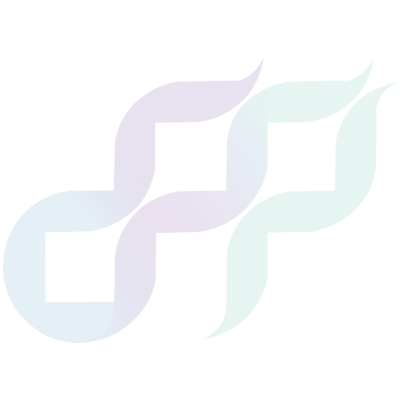 1.5. ESTADOS FINANCIEROS
Clasificación de los Gastos
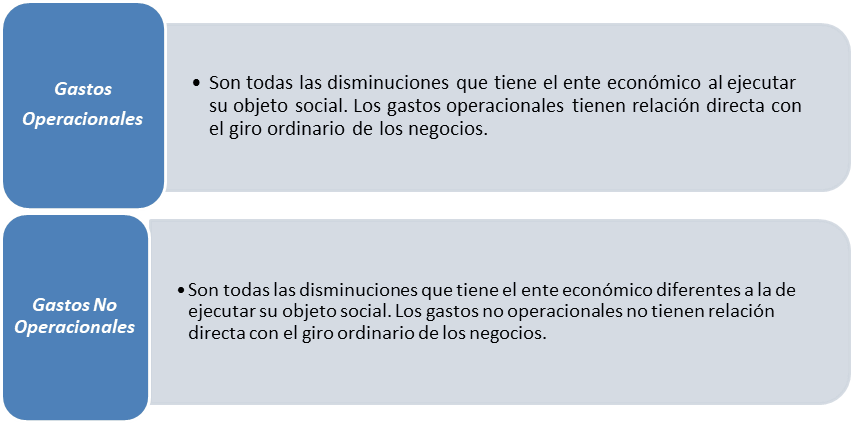 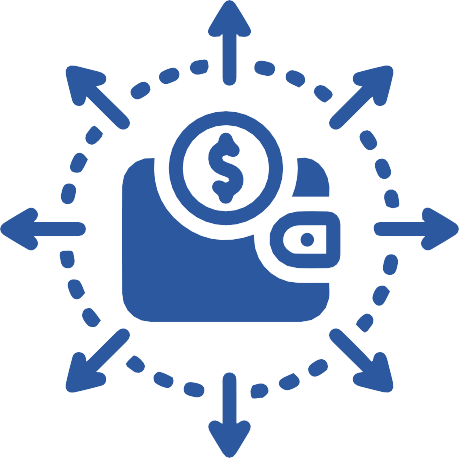 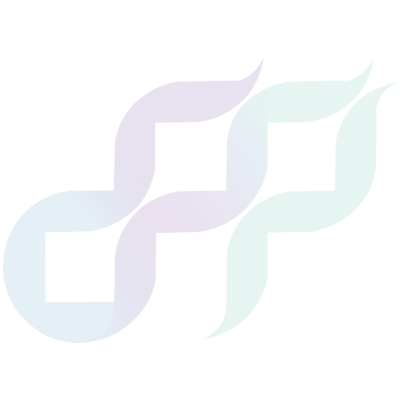 1.5. ESTADOS FINANCIEROS
Costos
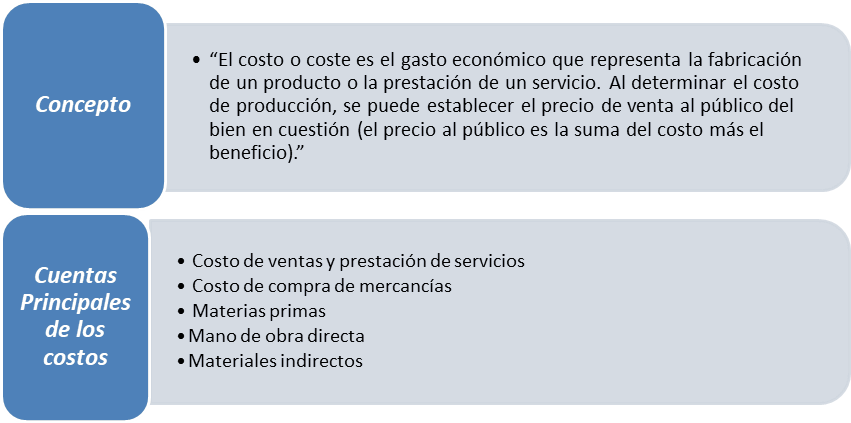 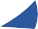 1.5. ESTADOS FINANCIEROS
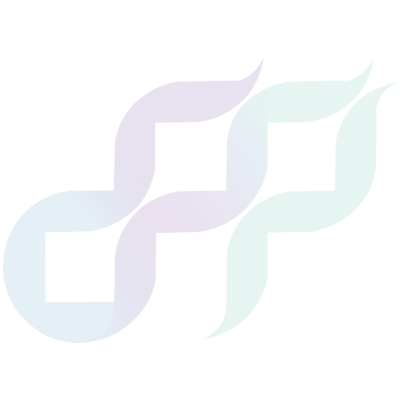 Estructura del Estado de Resultados
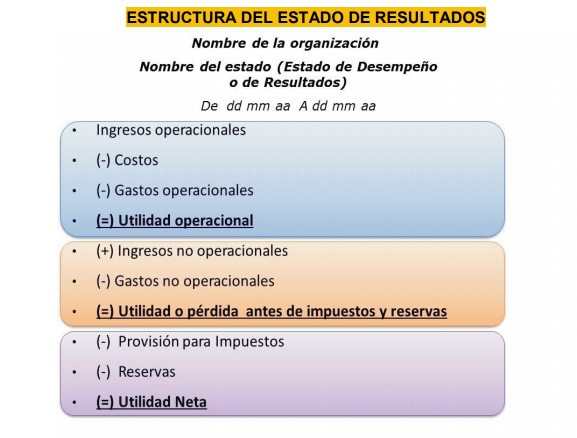 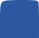